ERGEN VE AİLE İLETİŞİMİ
Siz de Çocuktunuz…
Sizde Ergendiniz…
SEMİNERİMİZE HOŞ GELDİNİZ
SEZGİ YAVUZ
PSİKOLOJİK DANIŞMAN VE REHBER ÖĞRETMEN
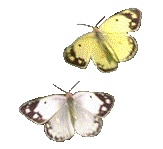 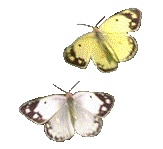 ERGEN VE AİLE İLETİŞİMİ
ERGENLİK DÖNEMİ GELİŞİM ÖZELLİKLERİ
ERGENLİKTE İLETİŞİM
ANNE – BABA TUTUMLARI
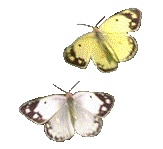 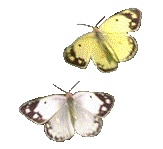 Ergenlik ?
Çocukluktan erişkinliğe geçiş dönemi olan,
Genelde 10-20 yaş arasını kapsayan,
Hızlı büyüme ve gelişmenin görüldüğü,
Fiziksel, sosyal, zihinsel ve psikolojik değişimlerin yaşandığı evredir.
DÜŞÜNELİM ???
E
R
G
E
N
L
İ
K
 
D
Ö
N
E
M
İ
Kendi ergenlik yıllarınızı düşünün. 
İsyankarlık ediyor muydunuz? 
Ne tür giysilerden hoşlanıyordunuz?
Dinlediğiniz müzikten anne-babanız hoşlanıyor muydu? 
Onlarla çatışmalar yaşıyor muydunuz? Sizi anlamadıklarını düşünüyor muydunuz?
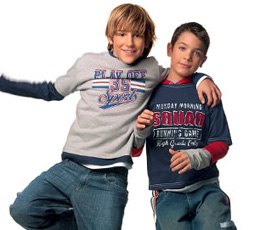 ERGEN GÖZÜNDEN AİLE

Ailem eski kafalı!!

Sanki kendileri hiç genç olmadı?

Onlarla aramızda dağlar kadar 
     fark var?

Büyükler bizi ne zaman 
     anlayacaklar?

Onlar gibi yaşamak zorunda 
      değiliz ki?

Her şeyime karışmak zorundalar mı?
AİLE GÖZÜNDEN ERGEN

Sorumsuz ama sorunlu,
Saygısız ,
Laf dinlemeyen,
Öğütlere kulak asmayan,
Büyükleri dinlemeyen,
Burnunu doğrultusunda giden, dediğim dedik,
Baş belası, 

BİZ BÖYLEMİYDİK?
NERDE O ESKİ GENÇLİK? diye yakınırlar.
ERGENLİK DÖNEMİ GELİŞİM GÖREVLERİ
Fiziksel yapıyı kabul etmek ve vücudu etkili bir biçimde kullanabilme
Ana babadan ve diğer yetişkinlerden duygusal olarak bağımsızlaşma
Kadın ve erkek cinsiyet rolünü kazanma
Her iki cinsten yaşıtlarla yeni ve uygun ilişkiler geliştirebilme
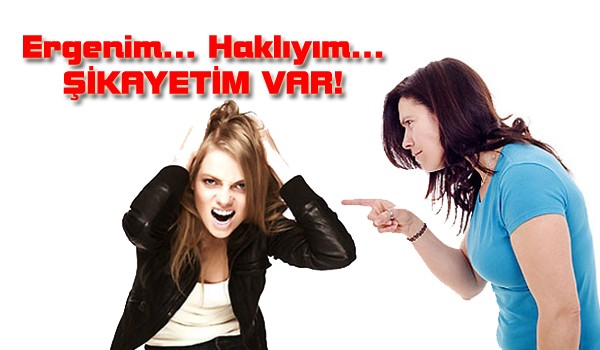 ERGENLİK DÖNEMİ GELİŞİM GÖREVLERİ
Toplumsal sorumluluklar isteme ve kazanma
Bir ahlak ve değerler sistemine sahip olma 
Bir mesleğe hazırlanma 
Evlilik ve aile kurmaya hazırlanma
ERGENLİKTE FİZİKSEL VE CİNSEL GELİŞİM
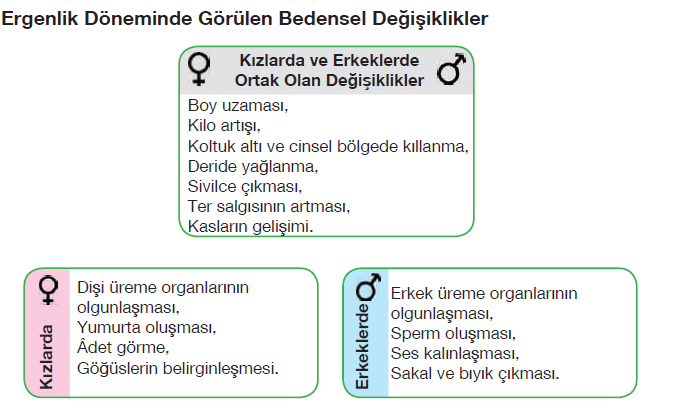 ERGENLİKTE BİLİŞSEL VE ZİHİNSEL GELİŞİM
Ergen, bir problem çözme durumunda neden-sonuç ilişkisini kurabilir. 
Gerçek ve somut olmayanla yani olasılıklarla ilgilenebilir ve mecaz anlamları anlamakta güçlük çekmez.
Tartışmacı, idealist, eleştirici özelliklere sahiptir.
Ergen varsayımlar kurabilir, mantıksal sonuçlar çıkarabilir ve karmaşık sorunları sistemli biçimde çözebilir. 
Kendi görüşlerini haklı gösterebilecek düşünce kurallarını ve mantık yollarını bulur.
Ben merkezci eğilim içine girerler. Kendi düşünceleri, duyguları ve davranışlarıyla aşırı ilgilidirler. Kendi ve diğerleri arasındaki ilişkilerle ilgili olarak da iki önemli çarpıtmaları vardır:
Hayali Seyirciler: Ergenin sürekli başkaları tarafından takip edildiğini düşünmesidir. (Ergen saçlarını kestirdiğinde ya da boyattığında poz verir gibi hareket etmesi.)
Kişisel Efsane: Bireyin, kendi duygularının ve düşüncelerinin yeryüzünde ilk defa yaşandığını düşünmesi ve her şeyi yapabileceğine inanmasıdır. (“Kimse benim kadar sevmedi ve acı çekmedi” )
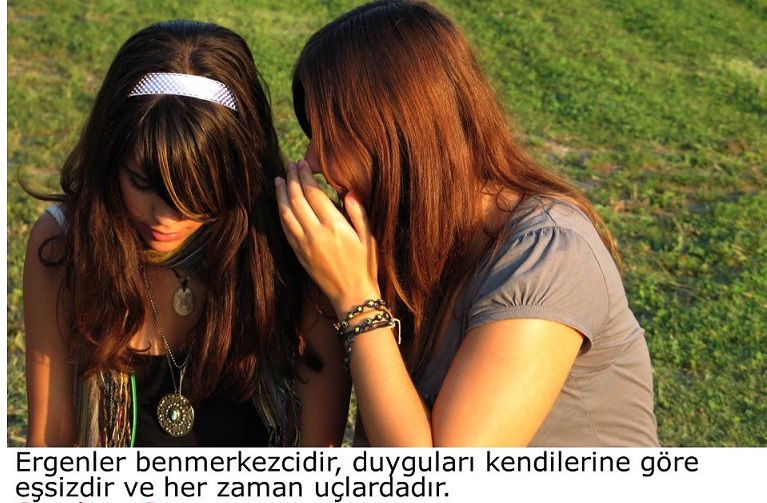 ERGENLİKTE DUYGUSAL GELİŞİM
Duyguların yoğunluğundaki artış ve istikrarsızlık
Karşı cinse âşık olma, mahcubiyet ve çekingenlik, aşırı hayâl kurma, tedirginlik ve huzursuzluk, yalnız kalma isteği, çalışmaya karşı isteksizlik ve çabuk heyecanlanma….
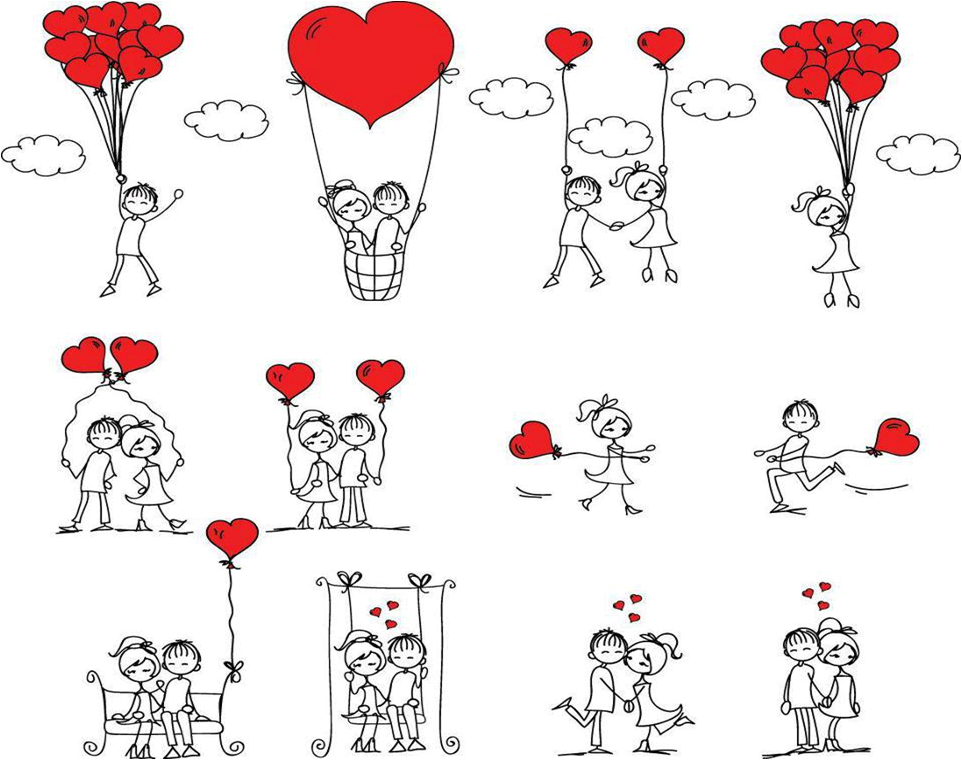 ERGENLİKTE SOSYAL GELİŞİM
Genç; toplum içinde sivrilme, saygınlık ve statü kazanma, ilgi çekme ve rol sahibi olma çabası içindedir. Genellikle çabuk ilişki kurar.
		Gencin bu dönemde ailesiyle, arkadaşlarıyla ve öğretmenleriyle olan ilişkileri önemlidir. Ergen, ailesiyle çatışma yaşayabilir. Gencin bu dönemde arkadaş ilişkileri çerçevesinde, ait olduğu grup önem kazanır ve grup kurallarına uymada çaba harcar.
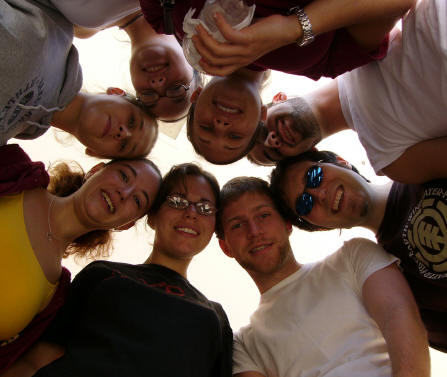 ANNE-BABA TUTUMLARI
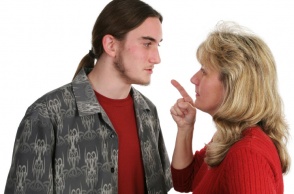 PEKİ SİZ HANGİ AİLE MODELİNE 
              UYUYORSUNUZ DÜŞÜNÜN?
13
Aşırı Koruyucu Anne Baba Tutumu
Çocuğa büyük bir sevgi ile bağlanmış, çok kollayıcı olan anne-baba tutumudur.  Anne-baba çocuğu gerektiğinden fazla kontrol ederek aşırı özen gösterir. Çocuğun her istediği yerine getirilir.
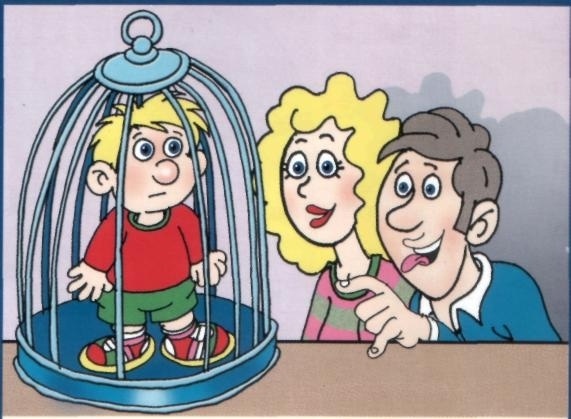 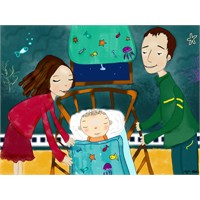 Aşırı Koruyucu Anne Baba Tutumu İle Yetişen Çocukların Özellikleri
Aileye aşırı bağımlıdır, aileden uzak yaşayamaz.
 Özgüveni gelişmemiş ve sosyalleşmekten uzaktırlar. Tek başına kararlar alamaz.
Onu himayesi altına alabilecek herkese karşı bağımlı olmaya başlarlar ( eşi, öğretmeni, arkadaşları...).
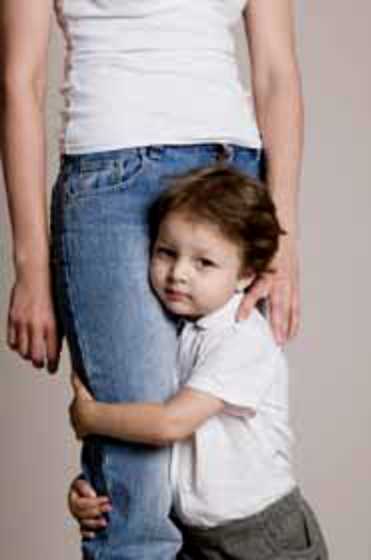 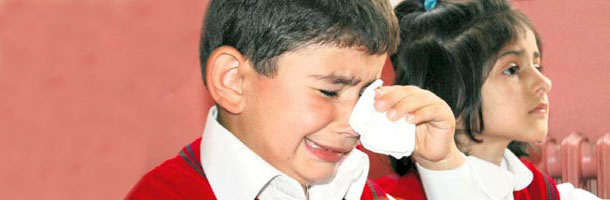 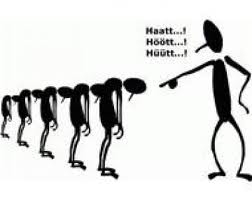 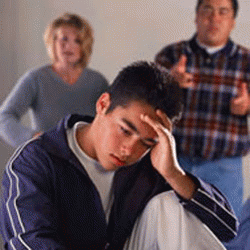 Özgüveni düşük, stresli ve tedirgin çocuklardır.

 Sessiz çekingen ve başkalarının etkisinde kolayca kalabilen çocuklardır.

 Aşağılık duygusunun geliştiği, kendi başına karar veremeyen, aşırı hassas ve kırılgan çocuklardır.
İlgisiz Ve Kayıtsız Anne Baba Tutumu İle Yetişen
 Çocukların Özellikleri
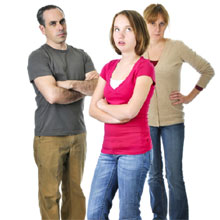 İlgisiz veya gevşek anne-baba tutumu, çocukların kin, düşmanlık ve endişe duygularına kapılmasına neden olmakta; çocuk kavgacı, isyankar, saldırgan ve suç işlemeye eğilimli olabilmektedir. 

İlgi görmeyen çocuk, kendini boşlukta hissedip, kendi kendini yönlendiremeyebilir.
Serbest – Gevşek Anne Baba Tutumu
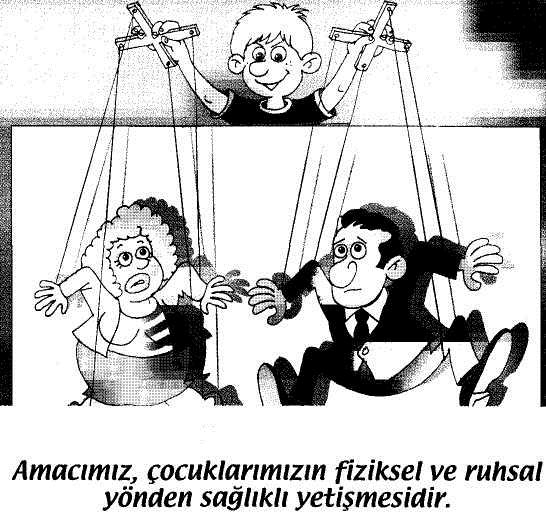 Çocuğu mutlu etmek için ebeveynler her türlü fedakarlık ve çabayı göstermektedir.
  Çocuğun dengesiz bir ortam içinde abartılmış bir sevgi gösterisi içinde büyüyor olması, onun doyumsuz bir birey olmasına zemin hazırlar.
Serbest – Gevşek Anne Baba Tutumun 
Çocuklar Üzerindeki Etkileri
Kuralsızlığa alışan çocuklar, okuldaki kurallarla karşılaşınca  okula ve arkadaş çevresine uyum sağlamakta zorluk çekebilir.

 Her istediğini elde ettikleri için belli bir süre sonra doyumsuzluk yaşayabilirler.

 Sorumluluk duygusu gelişmeyen, başkalarının hakkına saygı duymayan, kırılgan, her dediğinin anında olmasını isteyen, sabırsız, şımarık, anti sosyal olabilirler. 

 Kendilerine sürekli hizmet edilmesini isteyen bir yapıları vardır.
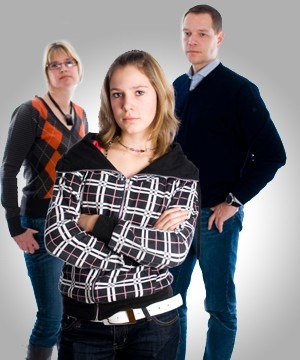 Tutarsız Ve Kararsız Anne Baba Tutumu
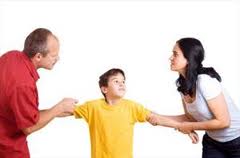 Çocuğa karşı anne ve babanın farklı tutum ve davranışlarda bulunması veya sergilenen tutum ve davranışlarda tutarsız davranılması şeklinde özetlenmektedir.
Tutarsız Ve Kararsız Anne Baba Tutumunun Çocuklar Üzerindeki Etkileri
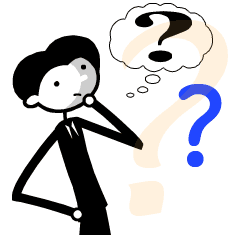 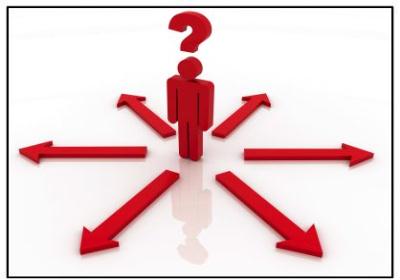 Ne zaman ve nerede ne yapacağını bilemez.

 Çocuk insanlara güvenmeyen, her şeyden şüphelenen, kararsız ve tutarsız bir kişilik yapısı geliştirebilirler.

 Özgüven sorunu yaşarlar ve karar vermekte güçlük yaşarlar.
Mükemmeliyetçi Anne Baba Tutumu
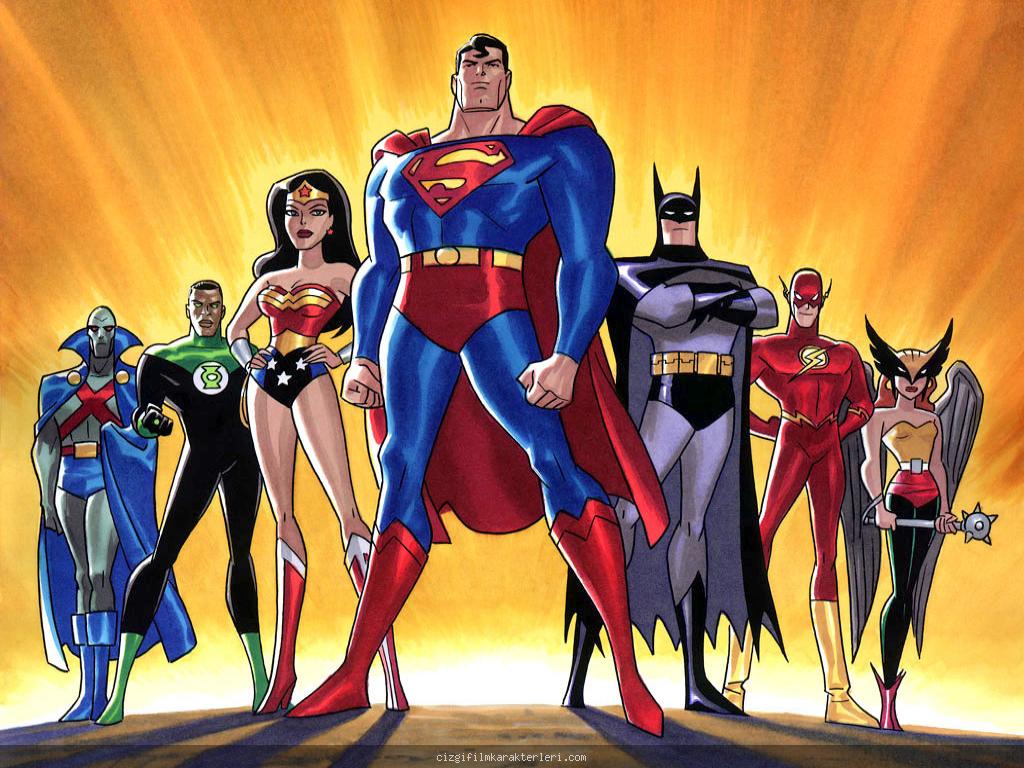 Çocuklarının akademik, sosyal, sanatsal, sportif her alanda başarılı ve kusursuz olmasını beklerler.

 Kendi..gerçekleştiremediklerini çocuklarının gerçekleştirmesini beklerler.

Çocuktan beklentiler yaşının ve kapasitesinin üzerindedir.  

 Çocuklarının daha başarılı olması için diğer çocuklarla kıyaslar.
Mükemmeliyetçi Anne Baba Tutumunun Çocuklar Üzerindeki Etkileri
Fikirleri genellikle katıdır. Esneklik görülmez. 

 Onlar için bir şey ya siyahtır ya da beyaz. 

 Aşrı titiz ya da tam tersi dağınık çocuklardır.

 Yanlış yapmaktan korkarlar. Kendilerine güvenleri düşüktür.
Demokratik ve Güven Verici Anne Baba Tutumu
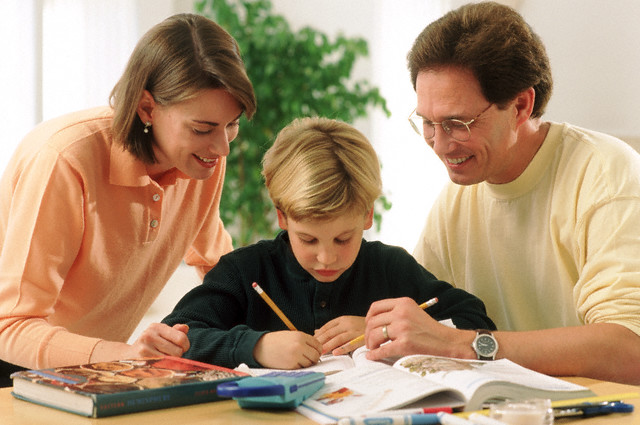 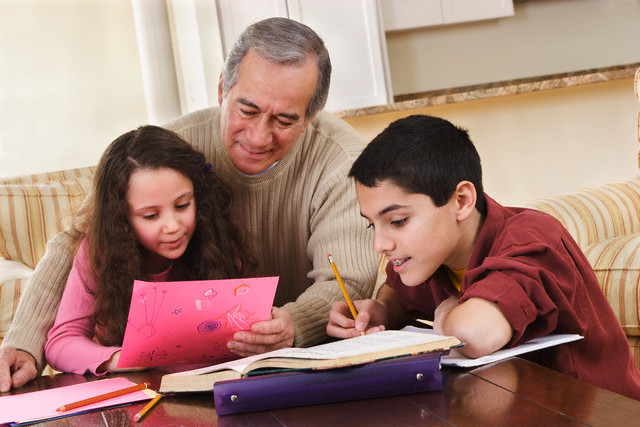 Çocuklarını seven ve benimseyen, ilişkileri sevgi ve saygıya dayanan, sorunları konuşup danışarak çözümleyen ailedir. 

      Bu tutuma sahip anne-babalar, çocuklarına karşı hoşgörü sahibi, çocuklarını destekleyen, bazı sınırlamalar dışında isteklerini diledikleri biçimde gerçekleştirmelerine izin verirler.
Demokratik ve Güven Verici Anne Baba Tutumu
ANNE-BABALARA DÜŞEN GÖREVLER
Çocuğunuzun olumlu yönlerini ve başarılarını ön plana çıkarın.
Başkalarının yanında çocuğunuzun daima olumlu özelliklerini anlatın.
 Çocuklarınızı kardeşleriyle ve arkadaşlarıyla kıyaslamayın. Kıyaslamak reddetmektir.
 Çocuğunuzun aldığı sonuçları değil çalışmasını ve gayretini ödüllendirin. Unutmayın çocuğunuz her şeyi başarmak zorunda değil.
Çocuğunuzu koşulsuz sevin; başarılı olursan seni severim, istediğim gibi olursan seni severim vb ifadelerden kaçının. Çocuklarınızı koşulsuz severseniz onlarda hem kendilerini hem de insanları koşulsuz sevmeyi öğretirsiniz.
ANNE-BABALARA DÜŞEN GÖREVLER
Çocuklarımızın yakın çevresindeki yetişkinleri örnek alarak geliştiğini unutmayalım. Davranışlar ile çocuklara model olunmalıdır. Ona ne verirseniz , size de aynısını geri verecektir. Doğru ve dürüst olmasını istiyorsanız, siz de yalan söylememelisiniz.
Çocuğunuz ile kaliteli vakit geçirin. Kitap okuyun, hoşlandığı şeyler yapın, onunla ilgilenin.
Çocuğunuzun adına karar vermek yerine ona tercihler sunun ve kararı kendisinin vermesini sağlayın.
ANNE-BABALARA DÜŞEN GÖREVLER
Korkutarak, tehdit ederek  uslanmasını sağlama ya da eğitme  yolunu seçmeyin, çünkü uzun vadede  işe yaramayacaktır.
Gereğinden fazla paradan, yüklenemeyeceği sorumluluktan, aşırı kurallardan sakının.
Çocukların kusurlarını, suçlarını alay ve hakaretle karşılamayın. Her şeylerini tenkit etmeyin zira tenkit edilen çocuk çekingen olur.
ANNE-BABALARA DÜŞEN GÖREVLER
Arkadaşlık ilişkilerini takip edin, arkadaşlarını suçlayıcı ifadeler yerine zararlı arkadaşlığın nelere yol açabileceğinden bahsedin.
Çocuklarınız eşsizdir. O yüzden tüm çocuklarınızı aynı kalıba sokmamalı, her birinin ayrı ayrı yetenekleri ve özellikleri  olduğunu  unutmamalısınız.
Çocukların söylediklerine önem verelim. Söylediklerine önem verilmeyen, fikrini belirttiğinde eleştirilen çocuk içine kapanıp, güvensiz, huysuz ve saldırgan olur.
Çocukları bir iş yapmış olmak ve adam yerine  konmak kadar memnun eden başka bir şey yoktur!
ANNE-BABALARA DÜŞEN GÖREVLER
Çocuğunuzu başka insanların önünde utandırmak veya güç duruma düşürmek sadece içerleme ve düşmanlık duyguları hissetmesine neden olur, iyi bir iletişim değildir.
Çocukların beğenilecek, takdir edilecek yönlerini bulun. Ve bu davranışlarını övün. Böylece kendilerine güvenleri ve kendilerine verdikleri değer artar. Kendilerini önemli hisseder ve daha üretken olurlar.
Zamanınız ne kadar az, işiniz ne derece önemli olursa olsun, çocuk sevgi istediğinde ona yaklaşmalı ve SEVGİ gösterilmelidir.
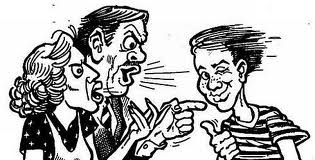 Meslek Seçimi ile İlgili Olarak Anne Babalara Düşen Görevler
Aile ergenin kendini, yeteneklerini ve ilgilerini keşfetmesine yardımcı olmalı

Ergenin meslek seçimi ile ilgili düşünceleri dinlenmeli ve seçimleri üzerine konuşulmalı

Ergenden istemediği bir mesleği seçmesini beklemeyip, kendine uygun mesleği seçmesi gerektiği vurgulanmalı
Ergenin meslekler konusunda bilgi sahibi olmasına, meslekleri tanımasına olanak sağlanmalı

Ergen hemen doğru kararı veremeyebilir, ona karşı sabırlı olunmalı

Gerekirse meslek seçimi konusunda bilgili biriyle konuşması için ergenle konuşulmalı
Meslek Seçimi ile İlgili Olarak 
         Anne Babalara Düşen Görevler
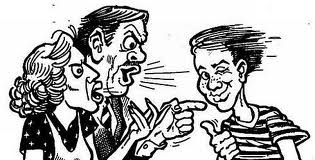 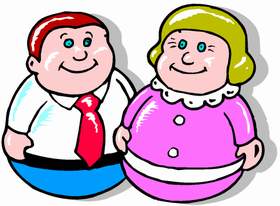 Çocuklarınız sizin çocuklarınız değildir,
Onlar kendini özleyen yaşamın oğulları
ve kızlarıdır.
Onlar sizin aracılığınızla gelirler ama sizden
gelmezler.
Sizinledirler ama size ait değildirler.
Onlara sevginizi verebilirsiniz, ama 
düşüncelerinizi asla vermeyin; çünkü onların 
düşünceleri vardır.
Onların bedenlerini eve koyun, ama ruhlarını
hapsetmeyin;
çünkü onların canları, rüyanızda dahi ziyaret 
edemeyeceğiniz yarının evinde oturmaktadır.
Onlar gibi olmaya çalışabiliriz ama, onları 
kendiniz gibi
yapmaya uğraşmayın.
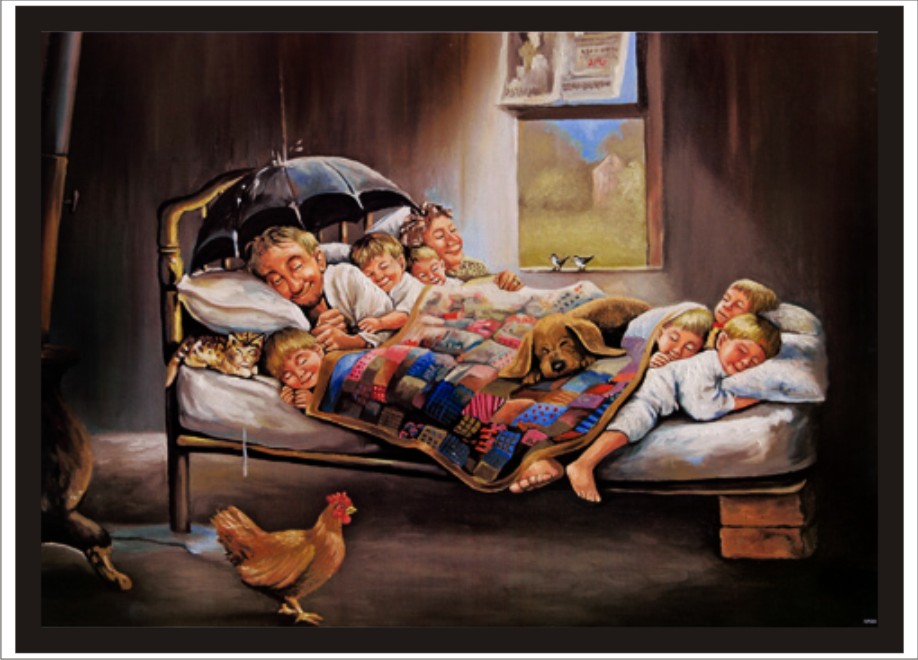 Çocuğunuz için iyi bir şey yaptınız. Onun için zaman ayırdınız. Teşekkür Ederiz…